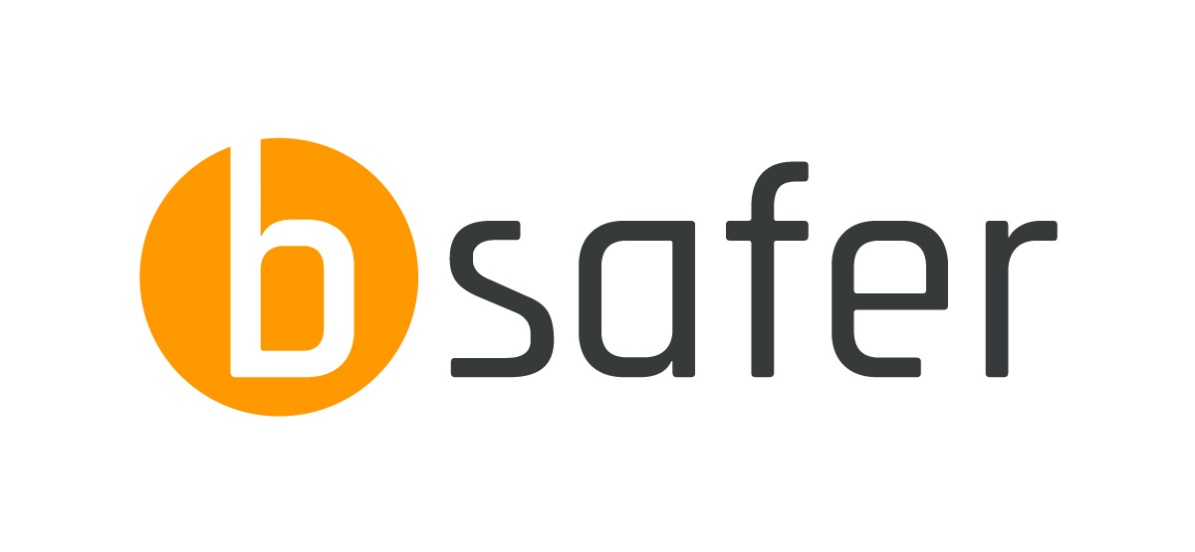 P R E S E N T E D   B Y
w w w . g e t b s a f er . c o m
Safety Moment – Psychological Safety
WHY IS THIS IMPORTANT?
Encourages inclusivity in the workplace where all feel like an integrated part of the team
Enhances individual engagement, lowering the barriers to participation, contribution and collaboration within the team
Fosters a safe environment for individual expression leading to increased creativity
Improved individual wellbeing through avoiding unnecessary internal stresses leading to increased employee loyalty
WHAT IS PSYCHOLOGICAL SAFETY?
“A shared belief held by members of a team that the team is safe for interpersonal risk taking” (ref. A Edmundson, 1999)
Psychological safety is a belief that one will not be punished or humiliated for speaking up with ideas, questions, concerns or mistakes (ref. A Edmundson, 1999)
Team members feel safe to take risks and be vulnerable in front of each other (ref. What makes a Google team effective? Google, 2015)
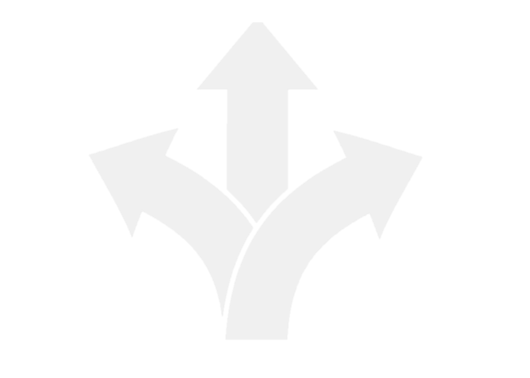 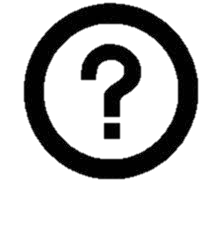 SIGNS OF POOR PSYCHOLOGICAL SAFETY
Meetings lack engagement, few questions are asked
Leaders and managers dominate discussions
Blame culture, mistakes are covered up/ not discussed
Feedback is not given or is not constructive
Help/advice is not sought/support is not offered within the team
Hot topics or difficult discussions are brushed over
Alternative points of view or challenges are seldom
TIPS FOR IMPROVING PSYCHOLOGICAL SAFETY
Leaders encourage healthy conversations, intervening only if discussions becoming negative or destructive
Leaders invite engagement, views and opinions and create an environment in which these can be heard
Encourage respectful feedback, between employees and to Leaders and Managers
Create a team culture, where all individuals are connected and valued
Build a transparent team, where mistakes are ok and discussed openly
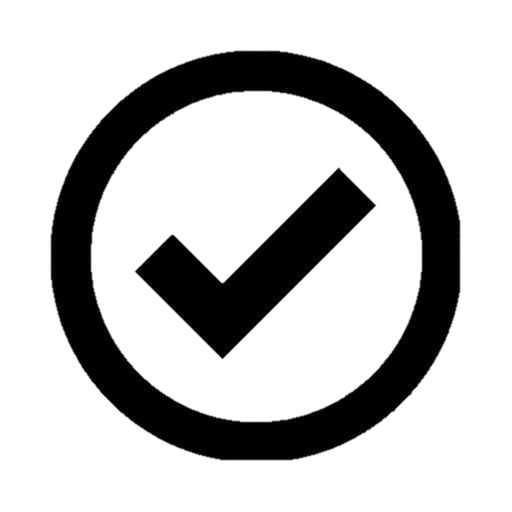 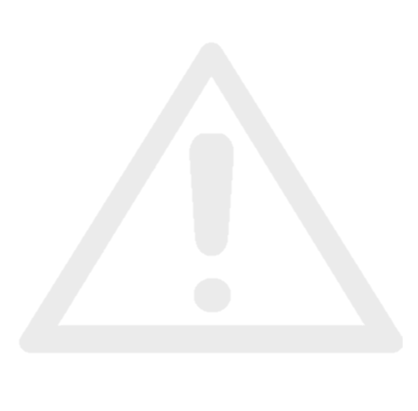